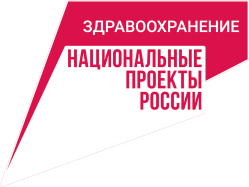 «Углубленное» диспансерное наблюдение пациентов высокого сердечно-сосудистого риска как способ совершенствования профилактики сердечно-сосудистых осложнений
Омская область, город Омск
Проблематика и мотивация проекта
Среди пациентов очень высокого сердечно-сосудистого риска, находящихся на диспансерном наблюдении в Кардиологическом диспансере выделяются отдельные группы пациентов со сложным/тяжелым течением сердечно-сосудистой патологии, отличающиеся от «среднестатистического кардиологического больного».
В структуре поликлиники омского кардиодиспансера созданы специализированные кабинеты: кардиоонкологии, диагностики и лечения беременных с сердечно-сосудистыми заболеваниями, сложных нарушений ритма сердца и электрокардиостимуляции, диагностики и лечения тромбозов и тромбоэмболии легочной артерии, диагностики и лечения атерогенных дислипидемий для взрослых (с 1 ноября 2021 г. – для детей), хронической сердечной недостаточности (2 врача и 3 медицинские сестры). 
Для таких пациентов необходимо использование высоко специализированных и/или высоко затратных методов диагностики и лечения: эхокардиография с 2Д спекл-трекинг и исследованием продольной деформации миокарда, исследование гемостаза на предмет наличия гематогенных тромбофилий, программирование электрокардиостимуляторов, чрезпищеводная электрокардиостимуляция, применение генно-инженерной биологической терапии моноклональными антителами, современных методов лечения сердечной недостаточности, системы «Мультитренер» для проведения контролируемых тренировок в рамках третьего (амбулаторного) этапа медицинской кардиореабилитации.
Цель проекта: повышение доступности специализированных и/или высоко-затратных методов диагностики и лечения в рутинной амбулаторной кардиологической практике для «таргетных» групп пациентов для совершенствования профилактики сердечно-сосудистых осложнений в рамках ДН лиц высокого сердечно-сосудистого риска.
Участники проекта
Бюджетное учреждение здравоохранения Омской области (БУЗОО) «Клинический кардиологический диспансер» («ККД», omskcardio.com)
БУЗОО «Областная клиническая больница» (okb.buzoo.ru)
БУЗОО «Городская клиническая больница скорой медицинской помощи № 1» (bsmp1-omsk.ru)
БУЗОО  «Клиническая Медико-санитарная часть № 9» (medicine.omsk.ru)
БУЗОО «Клиническая Медико-санитарная часть № 7» (omskmsh7@gmail.com)  
БУЗОО «Клинический онкологический диспансер» (buzookod.ru) 
БУЗОО, оказывающие первичную медико-санитарную помощь на территории Омской области (mzdr.omskportal.ru)
Маршрутизация пациентов после госпитализации по поводу сердечно-сосудистого события
Стационары: РСЦ, ПСО, медицинская реабилитация (2 этап) – информированное добровольное согласие
с указанием в выписке даты и времени
Актив
Запись на прием
В случае необходимости изоляции 14 дней в выписке из стационара указать, что к кардиологу обратится родственник согласно ИДС пациента, с полисом, паспортом, СНИЛСом и оригиналом выписки пациента для выписки/получения рецептов
Поликлиника ККД
Поликлиники территориальные
1-3 суток
месяцы
ДН терапевта/кардиолога по месту прикрепления
ДН кардиолога ККД
1
взятие на ДН/снятие  с ДН
Льготное лекарственное обеспечение
Мед. реабилитация (третий этап)
Выявление показаний для повторной реваскуляризации миокарда
Психологическая коррекция
Специализированные амбулаторные технологии (СГХЭ, аритмология, тромбозы и ТЭЛА, ХСН, кардиоонкология, беременные с БСК)
Телемедицинские консультации с НМИЦ
Льготное лекарственное обеспечение
Консультация кардиолога  ККД, в т.ч. телемедицинская
3
Консультация кардиолога  ККД, в т.ч. телемедицинская
6
Консультация кардиолога  ККД, в т.ч. телемедицинская
9
Консультация кардиолога  ККД, в т.ч. телемедицинская
12
свыше 12
Факторы успеха
маршрутизация пациентов в трехуровневой системе с обеспечением преемственности между этапами оказания кардиологической помощи, 
«устойчивость» потока пациентов в поликлинике кардиодиспансера, 
организация полноценного ДН пациентов высокого сердечно-сосудистого риска,  
наличие современных технологий диагностики, лечения и медицинской реабилитации, 
информатизация процессов, 
бесплатное лекарственное обеспечение пациентов, 
углубленная подготовка отдельных врачей-кардиологов по разным аспектам кардиологии.
Результаты
Среди 300 пациентов с раком явления кардиотоксичности полихимиотерапии выявлены у 15% пациентов, на фоне коррекции химиотерапии в 125 случаях отмечено улучшение показателей сократимости миокарда. 
Среди 1000 беременных женщин артериальная гипертония, потребовавшая лечения, выявлена у 29,9%, в том числе, гестационная у 58 человек, нарушения ритма сердца  – 11,1%, врожденные пороки сердца, легочная артериальная гипертензия – у 2% женщин. 
В кабинете аритмологии проводится проверка работы любых имплантированных устройств (2000 процедур в год) взрослым и детям, чреспищеводная электрокардиостимуляция – 320 процедур в год, по результатам проведенного обследования направлены на высокотехнологичную медицинскую помощь 156 человек.
Среди 340 пациентов, обратившихся после выписки из кардиологических отделений стационаров по поводу тромбоэмболии легочной артерии у 8,8% пациентов подтверждена гематогенная тромбофилия, что потребовало пролонгации антикоагулянтной терапии после индексного события.
Среди 350 пациентов с неэффективностью комбинированной липидснижающей терапии у 20 человек верифицирована определенная семейная наследственная гиперхолесеринемия, 9 человек направлены в федеральные центры для генетического обследования, 2 – для проведения афереза. С 15.09.2020 г. в условиях дневного стационара кардиодиспансера 11 пациентов получают ингибиторы PCSK9-рецепторов. 01.11.2021 г. открыт кабинет диагностики и лечения атерогенных дислипидемий в детском отделении ККД. Под наблюдением находятся 4 ребенка. Созданы условия для организации «каскадного скрининга». Перспективным направлением для региона является внедрение генетического тестирования.
Специалисты созданного в 2020 г. в БУЗОО «ККД» кабинета хронической сердечной недостаточности осуществляют ДН пациентов с низкой ФВ (менее 40%) – 70 человек. Из них направлены на высокотехнологичную медицинскую помощь 30% пациентов, среди рекомендованных препаратов базовой терапии 98% пациентов получают валсартан/сакубитрил, 50% - глифлазины. 
Среди 773 пациентов после реваскуляризации миокарда определены факторы, влияющие на своевременность включения пациентов с ИБС в программу физической медицинской реабилитации на третьем (амбулаторном) этапе медицинской реабилитации: отсутствие желания у пациента (письменный отказ) – 86 (11,1%), удаленность проживания (письменный отказ) – 120 (15,5%), определен сомнительный реабилитационный потенциал/необходимость дополнительного обследования у 49 (6,3%), выявлены абсолютные противопоказания у 77 (10,0%) человек. Своевременно выявлены показания для плановой реваскуляризации миокарда у 18 человек (2,3%), целевое артериальное давление  достигнуто у 98,9% пациентов, отказались от курения 24,1% курящих, имело место повышение мотивированности к участию в программах физической реабилитации с 55,2% до 89,3%, улучшение качества жизни (опросник качества жизни (EQ-5D)  у 89,3%, увеличение толерантности к нагрузкам по разным тестам более, чем у 96% пациентов. В 35,0% случаев выявлена выраженная тревога или депрессия, проведена успешная коррекция психологического статуса. К труду вернулись 96,1% пациентов.
Результаты 2020 г. (по сравнению с 2016 г.)
Обращение  пациентов в поликлинику БУЗОО «ККД» в первые 1-3 дня после выписки из стационаров в 2020 г. составило 92,2% против 28,7%; 
Приверженными к ДН в поликлинике ККД в течение 12 месяцев оказались 95,4%; 
Бесплатно обеспечены лекарственными препаратами 94,2% пациентов; 
Доля пациентов, достигшая целевых уровней артериального давления, составила 94,1% и возросла в 1,2 раза, холестерина крови – в 2,7 раз. 
Среди пациентов, наблюдавшихся у кардиологов, по сравнению с группой пациентов, наблюдавшихся у врачей-терапевтов, достигнуты рекордно низкие показатели одногодичной летальности общей – 1,2%, летальности от сердечно-сосудистых причин – 0,8%, частота повторных нефатальных инфарктов миокарда составила 1,2%, незапланированных реваскуляризаций – 4,5%.
Перспективы
Проект по «углубленному диспансерному наблюдению особых категорий пациентов» может быть реализован в любом регионе, в любом профиле медицинской помощи при наличии необходимых факторов успеха.
Для расширения среды проекта (регион) и целей проекта (снижение смертности населения от болезней системы кровообращения) необходимо внедрение полноценных регистров по нозологиям, основанных на единой медицинской информационной системе и электронной медицинской карте пациента, развитие системы надомного патронажа маломобильных больных, внедрение дистанционных методов диагностики и самодиагностики, структурированных телефонных опросов, обучение врачей и средних медицинских работников. Преемственность и этапность в оказании медицинской помощи пациентам, разумная концентрация технологий в рамках трехуровневой системы оказания медицинской помощи в регионе, наличие современного оборудования и технологий (стресс-визуализация ишемии миокарда, магнитно-резонансная томография сердца, генетическая диагностика наследственных заболеваний, исследование фракционного резерва кровотока в коронарных артериях, внутрисосудистый ультразвук, биопсия миокарда, катетерная аблация аритмий сердца, имплантация кардиовертеров-дефибрилляторов, ресинхронизирующих устройств) позволят в ближайшей перспективе достичь повышения качества жизни и снижения потребности в госпитализациях для хронических больных, улучшения доступности высокотехнологичных методов лечения, а также повысить эффективность управления популяционными сердечно-сосудистым рисками и ресурсами системы здравоохранения. Это является важной составляющей снижения смертности от сердечно-сосудистых заболеваний населения Российской Федерации – главная цель Национального проекта «Здравоохранение. Борьба с сердечно-сосудистыми заболеваниями.